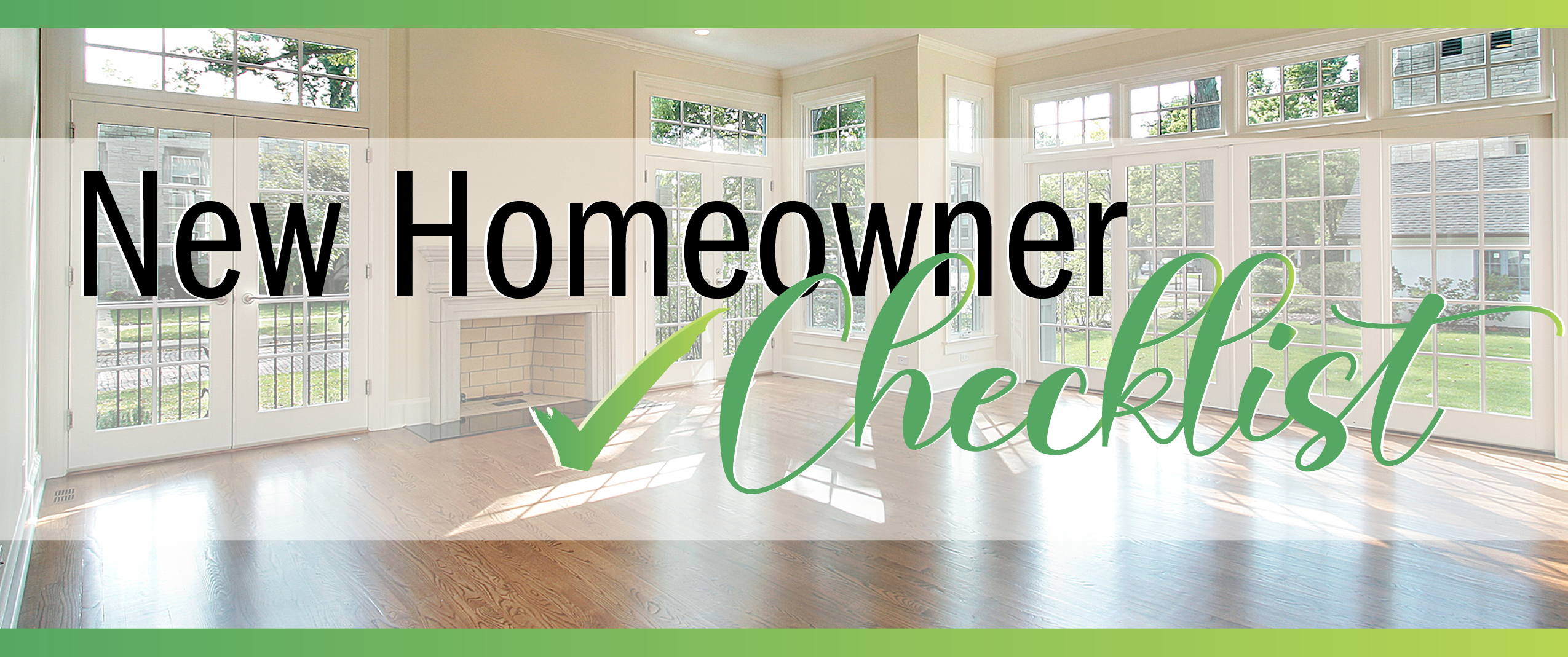 Lista de comprobación de la vivienda nueva
Enhorabuena por su nueva casa. Ahora que eres propietario, aquí tienes una lista de tareas y herramientas esenciales que necesitarás para hacer la transición a la propiedad de la vivienda:
 
El día de la mudanza:: 
Avise a su empleador con dos semanas de antelación de su mudanza y tómese el día libre para supervisar el proceso. 
Organice los preparativos de la mudanza: Empiece a buscar empresas de mudanzas dos meses antes de la mudanza. Si no va a contratar a una empresa de mudanzas, pida ayuda a sus amigos y familiares con bastante antelación.  
Suministros para la mudanza: Seis semanas antes de la mudanza, compra cajas, cinta adhesiva, papel de burbujas y otros materiales de embalaje y empieza a empaquetar tus pertenencias.  
Cambie las cerraduras y las llaves: Puede acudir a su ferretería local o llamar a un cerrajero para que le cambie las llaves.
 
Limpieza:: 
Antes del día de la mudanza, limpia las paredes y el suelo para no tener que preocuparte de limpiar alrededor de los muebles y el mobiliario cuando hayas desempacado.
 
Cambie su dirección : 
Presente un cambio de dirección en la oficina de correos aproximadamente un mes antes de mudarse para cada persona de su hogar. Notifique su nueva dirección a los bancos, a los servicios públicos, a la Agencia Tributaria, a su empleador y a sus familiares y amigos..  

Servicios públicos : 
Póngase en contacto con su nuevo proveedor con dos semanas de antelación a la mudanza para asegurarse de que los servicios públicos estén activados en el momento de la misma.

Compre sus electrodomésticos : 
Compara precios para asegurarte de que consigues la mejor oferta. También puedes preguntar a tus conocidos si les sobra alguno..
 
Caja esencial : 
Es preferible empacar esta caja al final y abrirla primero. Los artículos esenciales incluyen una muda extra para cada miembro de la familia, platos y servilletas de papel, aperitivos, papel higiénico, limpiador multiuso, ropa de cama, juguetes y mantas. No tendrás que buscar estos artículos cuando más los necesites.
Su nombre, REALTOR®, nombre de la empresa
Número de teléfono, correo electrónico, sitio web
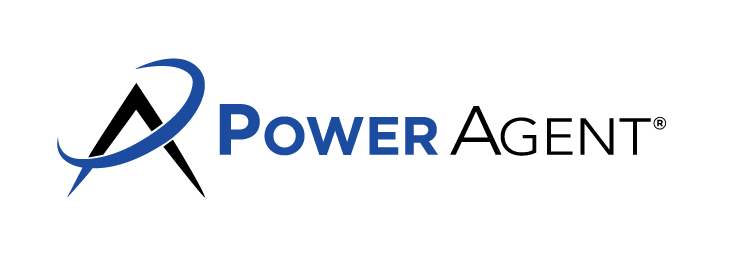 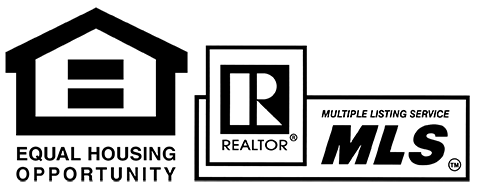